5 Little Sheep SongTo the tune of ‘10 green bottles’
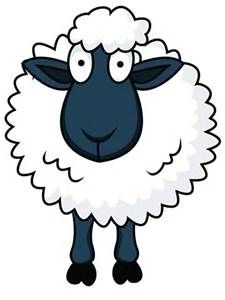 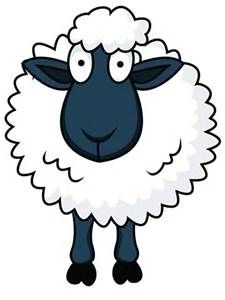 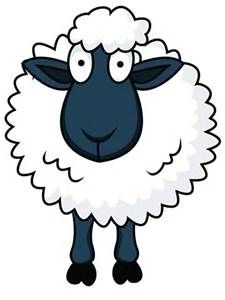 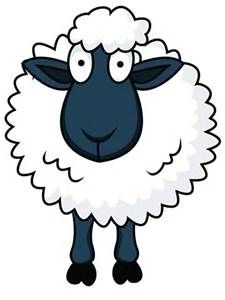 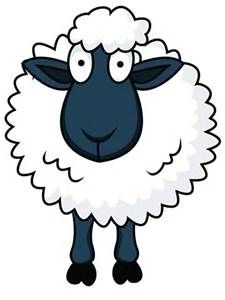 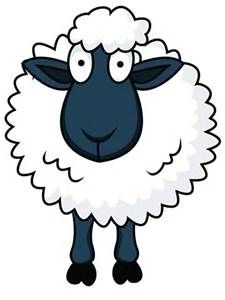 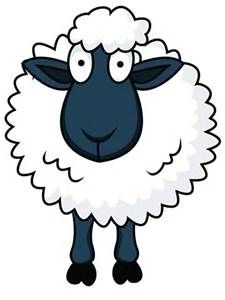 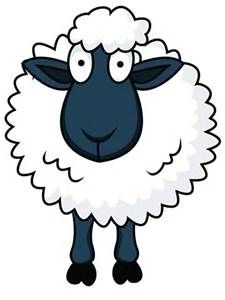 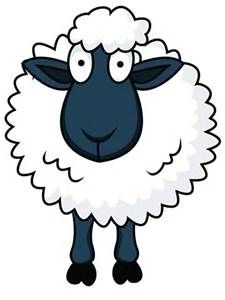 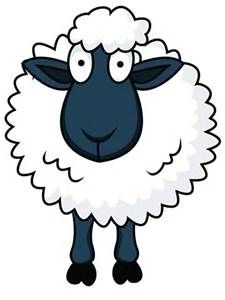 5
5 little sheep, running in a field,5 little sheeprunning in a field,but if one little sheep get’s lost one dayThere’ll be how many sheeprunning in the field?
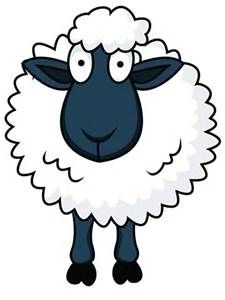 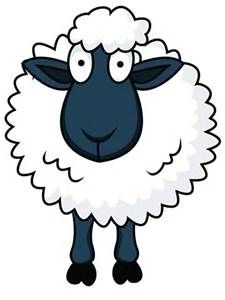 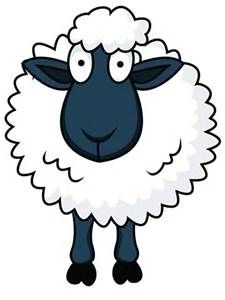 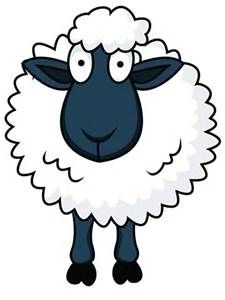 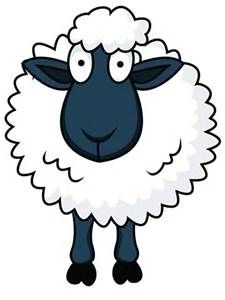 4
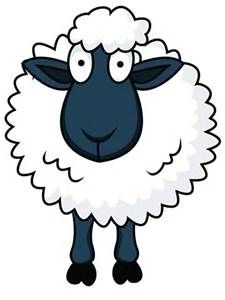 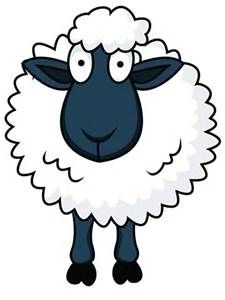 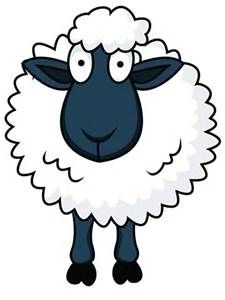 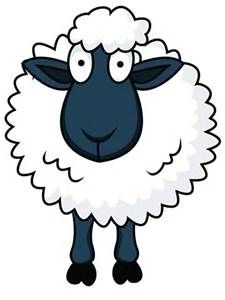 4 little sheep, running in a field,4 little sheeprunning in a field,but if one little sheep get’s lost one dayThere’ll be how many sheeprunning in the field?
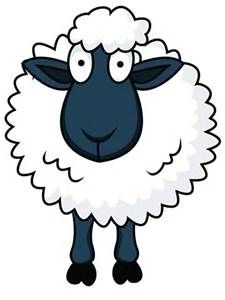 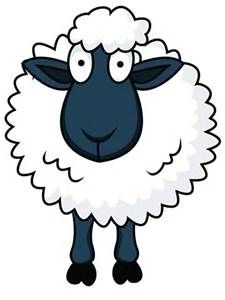 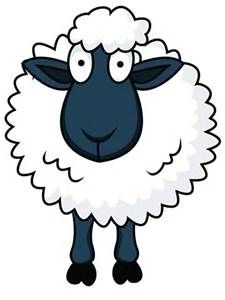 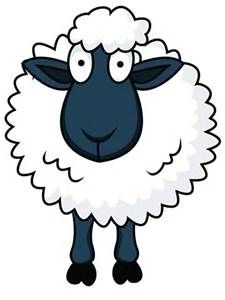 3
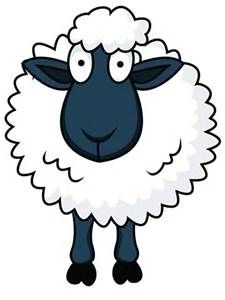 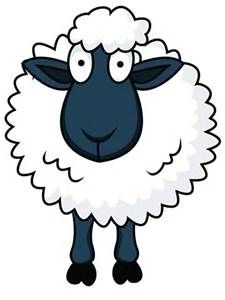 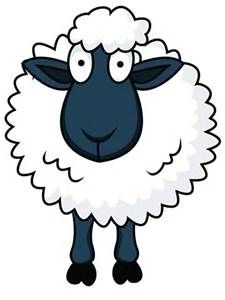 3 little sheep, running in a field,3 little sheeprunning in a field,but if one little sheep get’s lost one dayThere’ll be how many sheeprunning in the field?
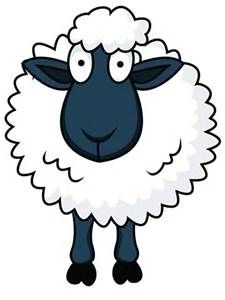 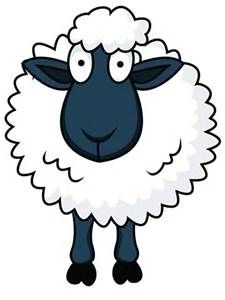 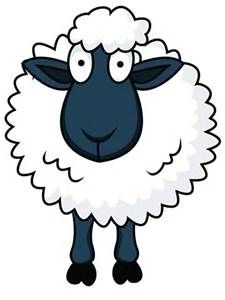 2
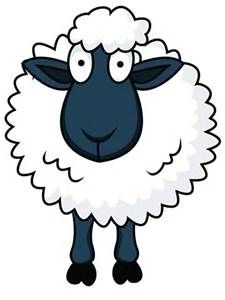 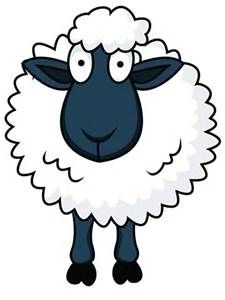 2 little sheep, running in a field,2 little sheeprunning in a field,but if one little sheep get’s lost one dayThere’ll be how many sheeprunning in the field?
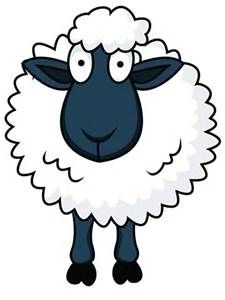 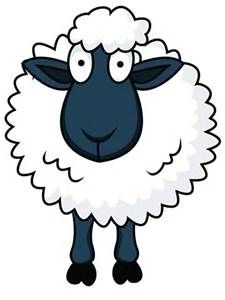 1
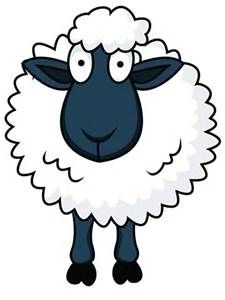 1 little sheep, running in a field,1 little sheeprunning in a field,but that little sheep needs to have a rest
So one little sheep
Goes back to the barn.
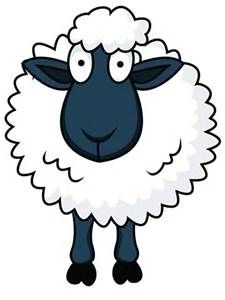 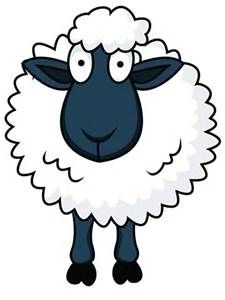 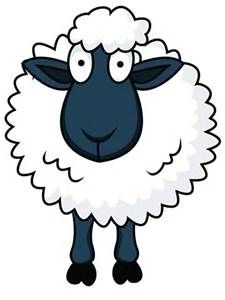 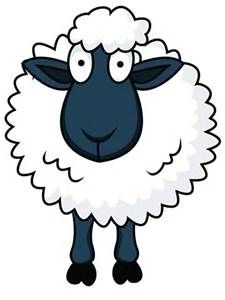 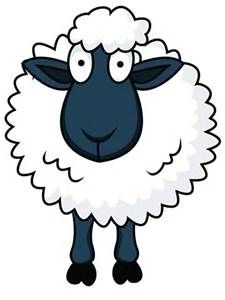 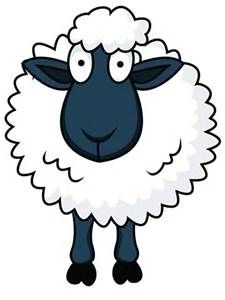